Rasla je jelka
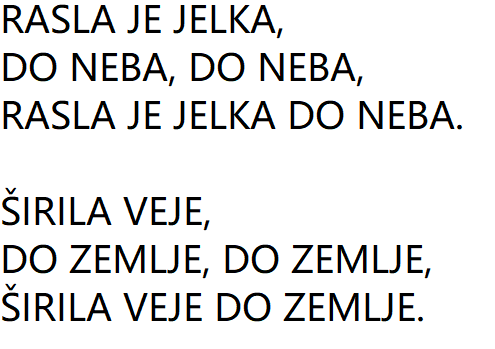 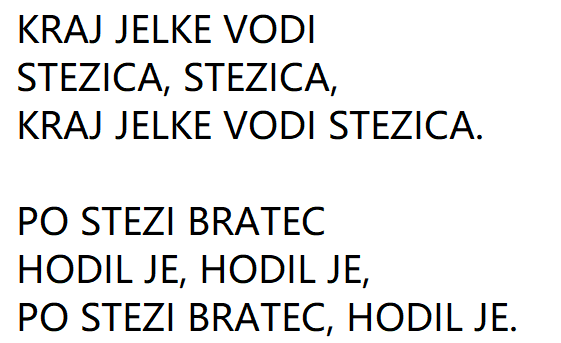 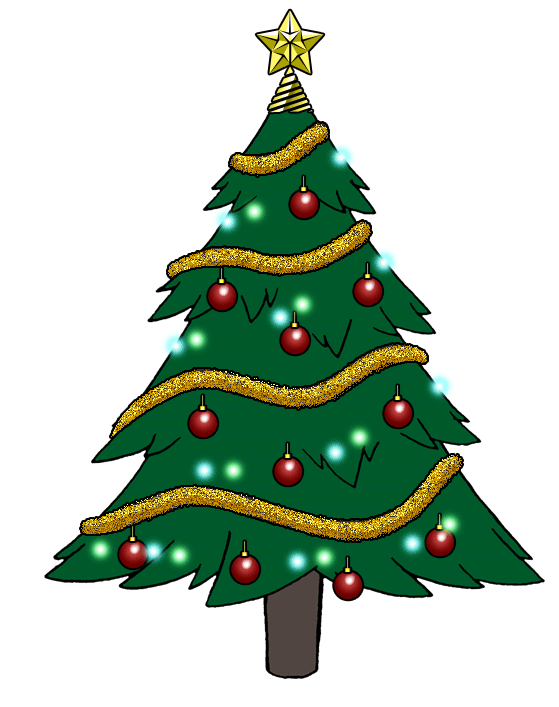 -
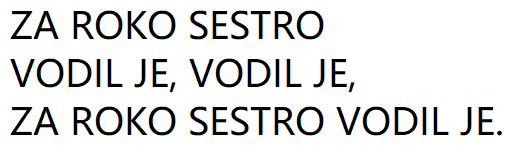 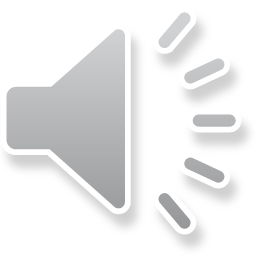